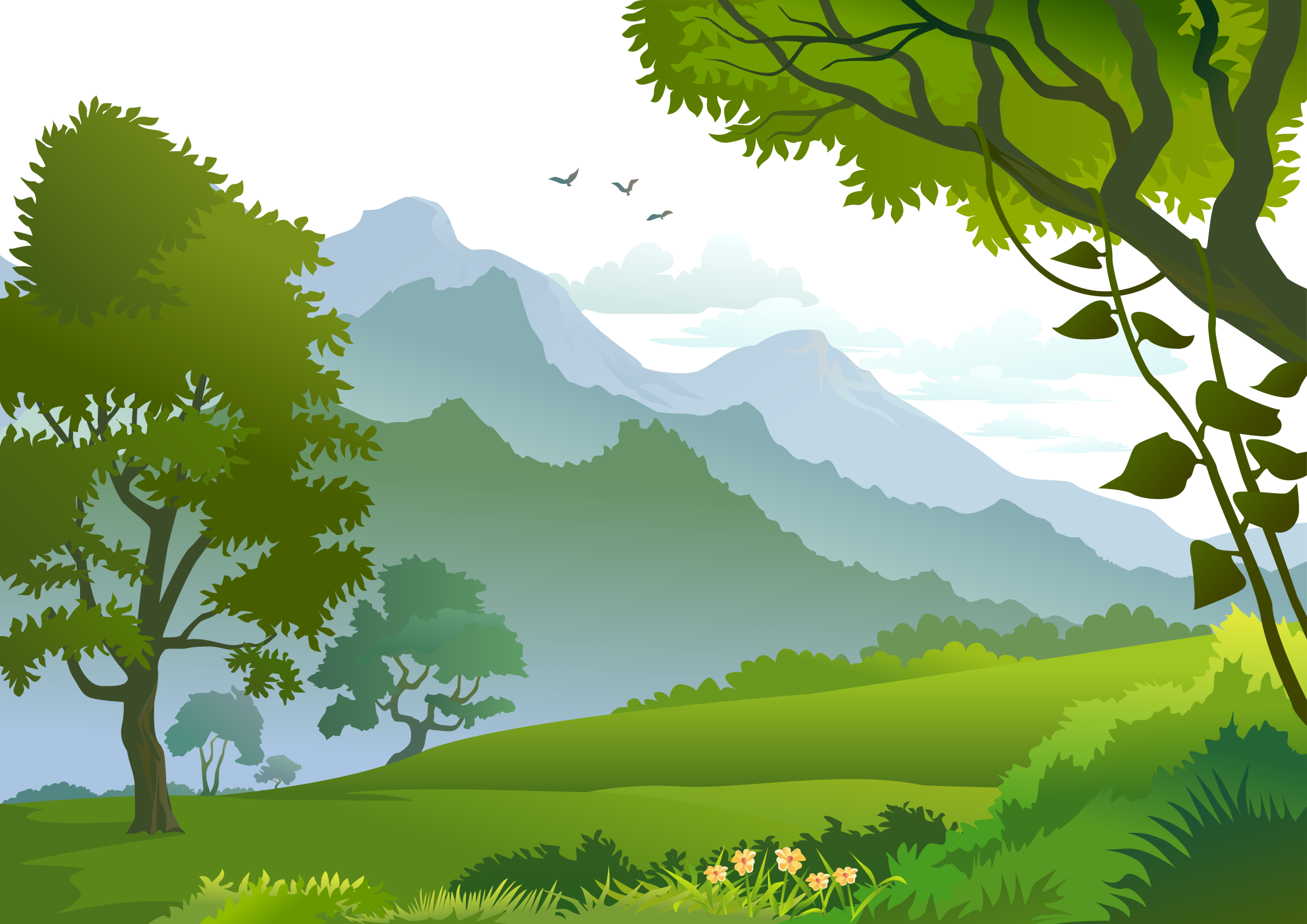 CHỦ ĐỀ :  RỪNG CÂY RẬM RẠP
Bài 1 :  KHU  RỪNG  NHIỆT  ĐỚI 
(  tiết  1 +2  )
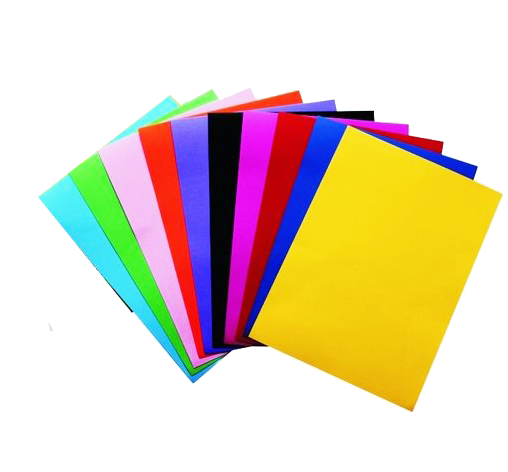 Chuẩn bị đồ dùng học tập
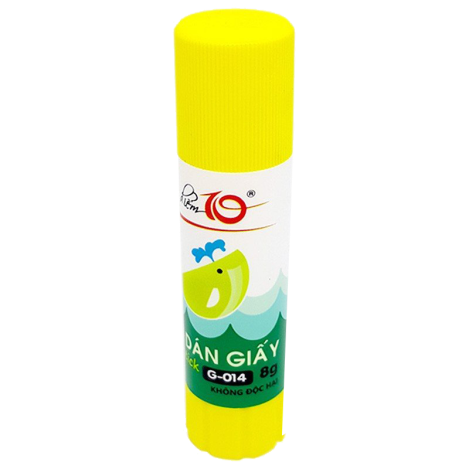 Hoạt động 1: khám phá 
( Khám phá các loại chấm, nét bằng cách xé dán giấy )
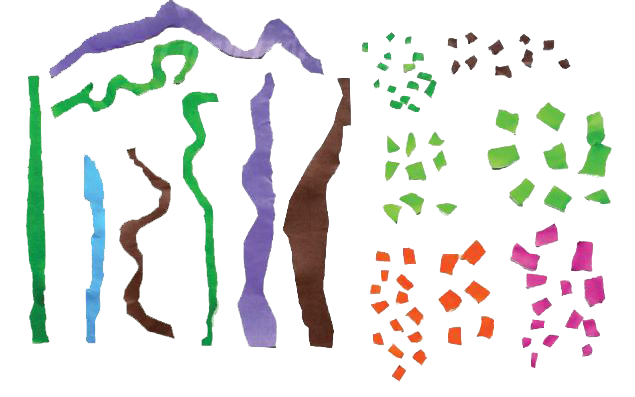 Hoạt động 2: Kiến tạo kiến thức - kĩ năng
Cách tạo bức tranh rừng cây
Bước 3
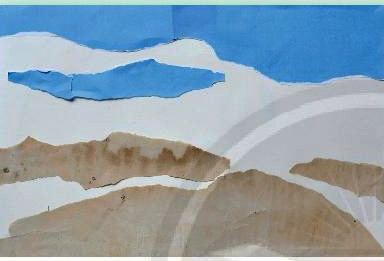 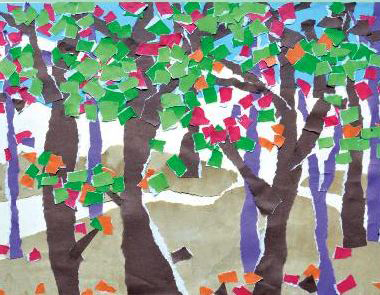 Bước 1
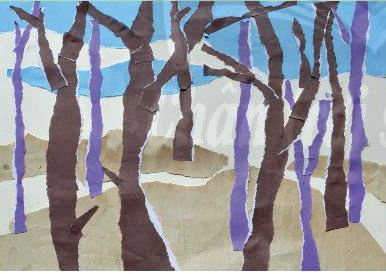 Bước 2
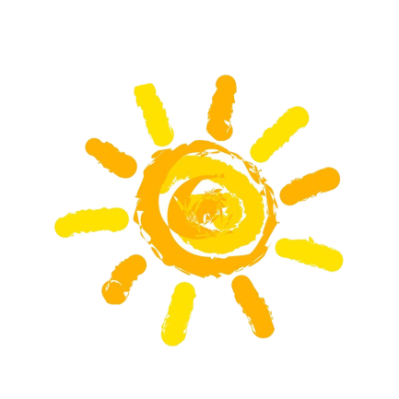 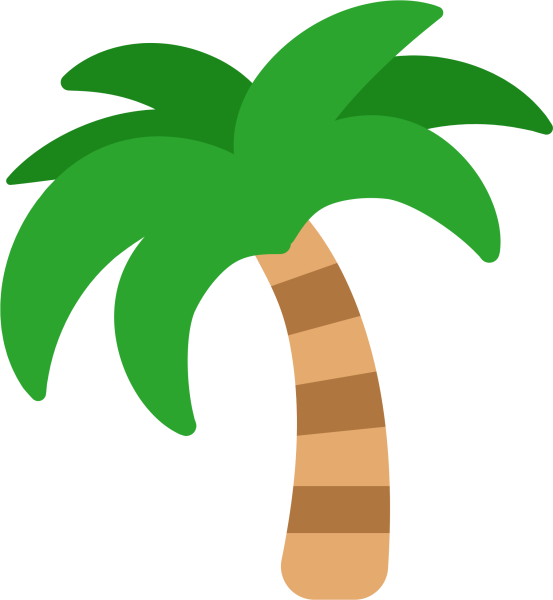 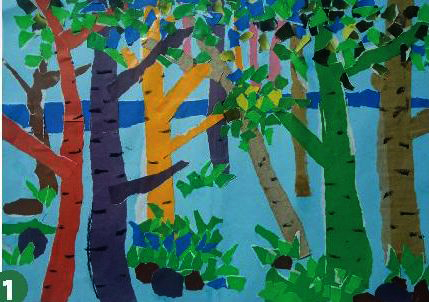 Các bài  
tham khảo
1
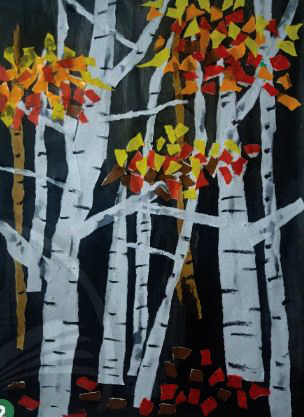 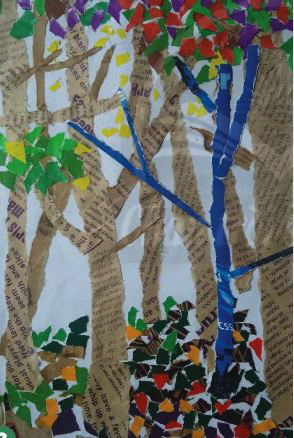 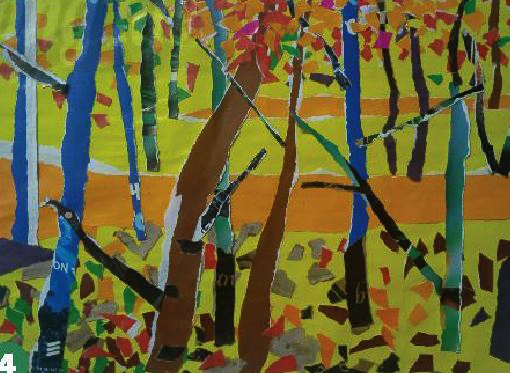 4
3
2
Hoạt động 3: Luyện tập - sáng tạo
- Yêu cầu học sinh thực hành cá nhân / nhóm
- Tạo sản phẩm rừng cây bằng cách xé/ dán giấy
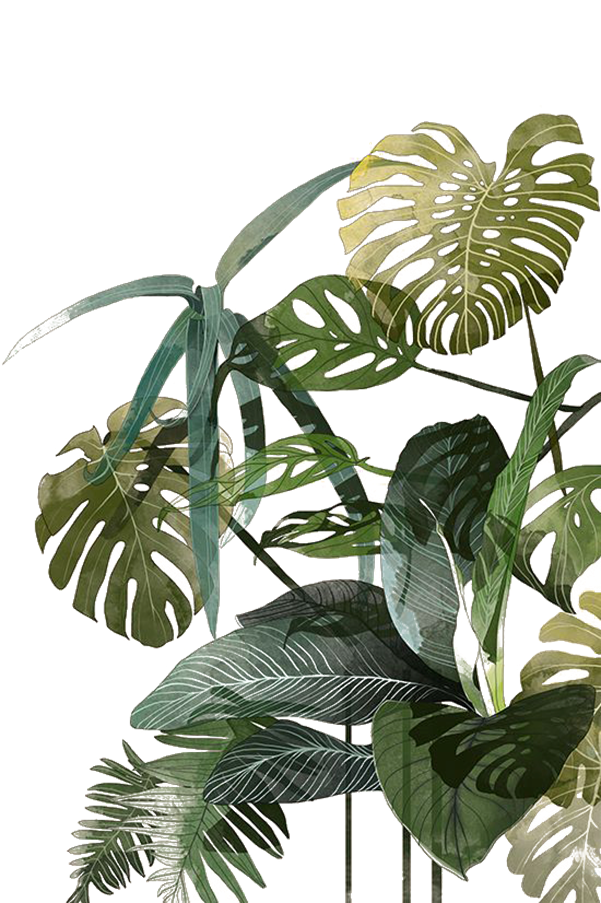 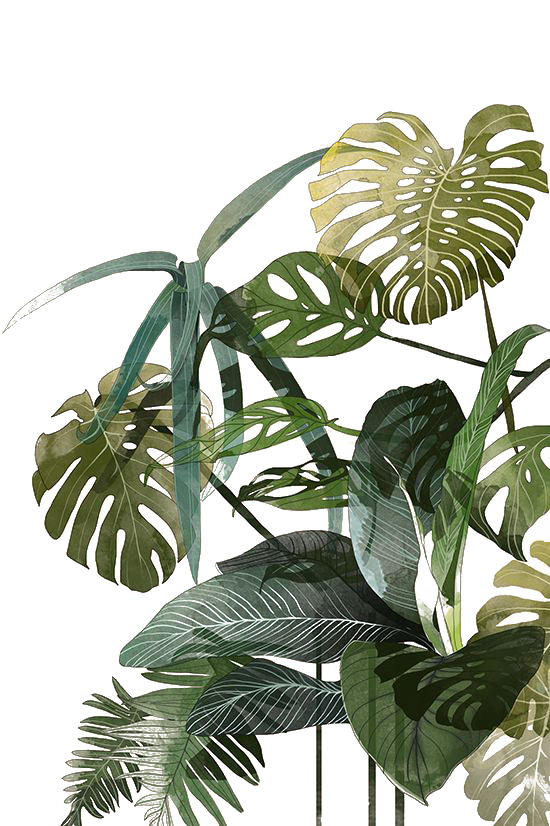 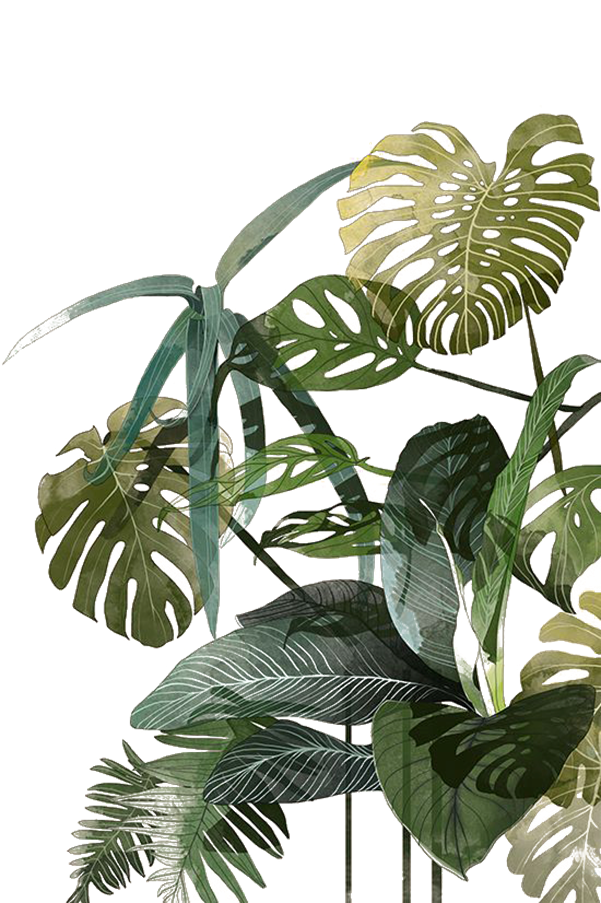 Hoạt động 4 : Phân tích đánh giá
- Trưng bày sản phẩm và chia sẻ
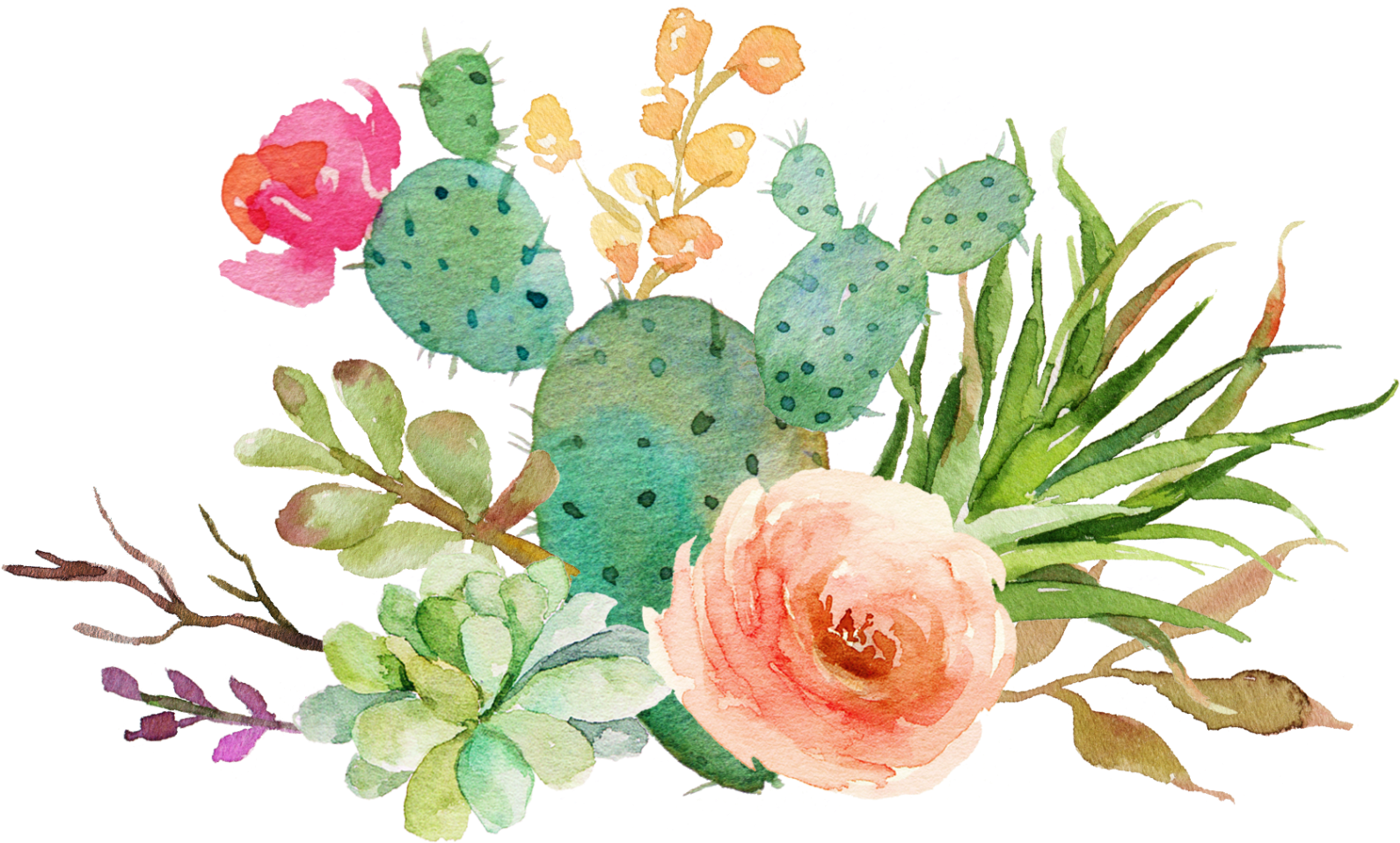 Hoạt động 5 : Vận dụng - phát triển
Xem ảnh rừng cây
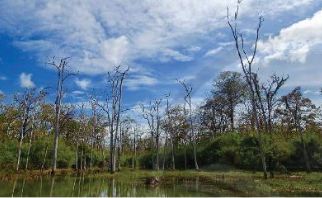 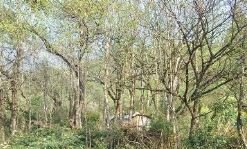 Rừng Yok Đốc ở Tây Nguyên
Rừng đào ở Sa Pa, Lào Cai
1
2
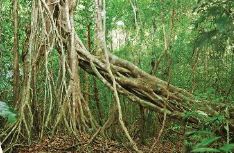 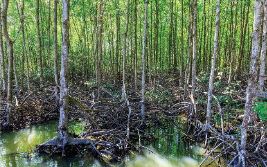 Rừng rậm nhiệt đới 
ở Vườn Quốc gia Cát Tiên
Rừng đước ở Cần Giờ. 
Thàng phố Hồ Chí Minh
3
4
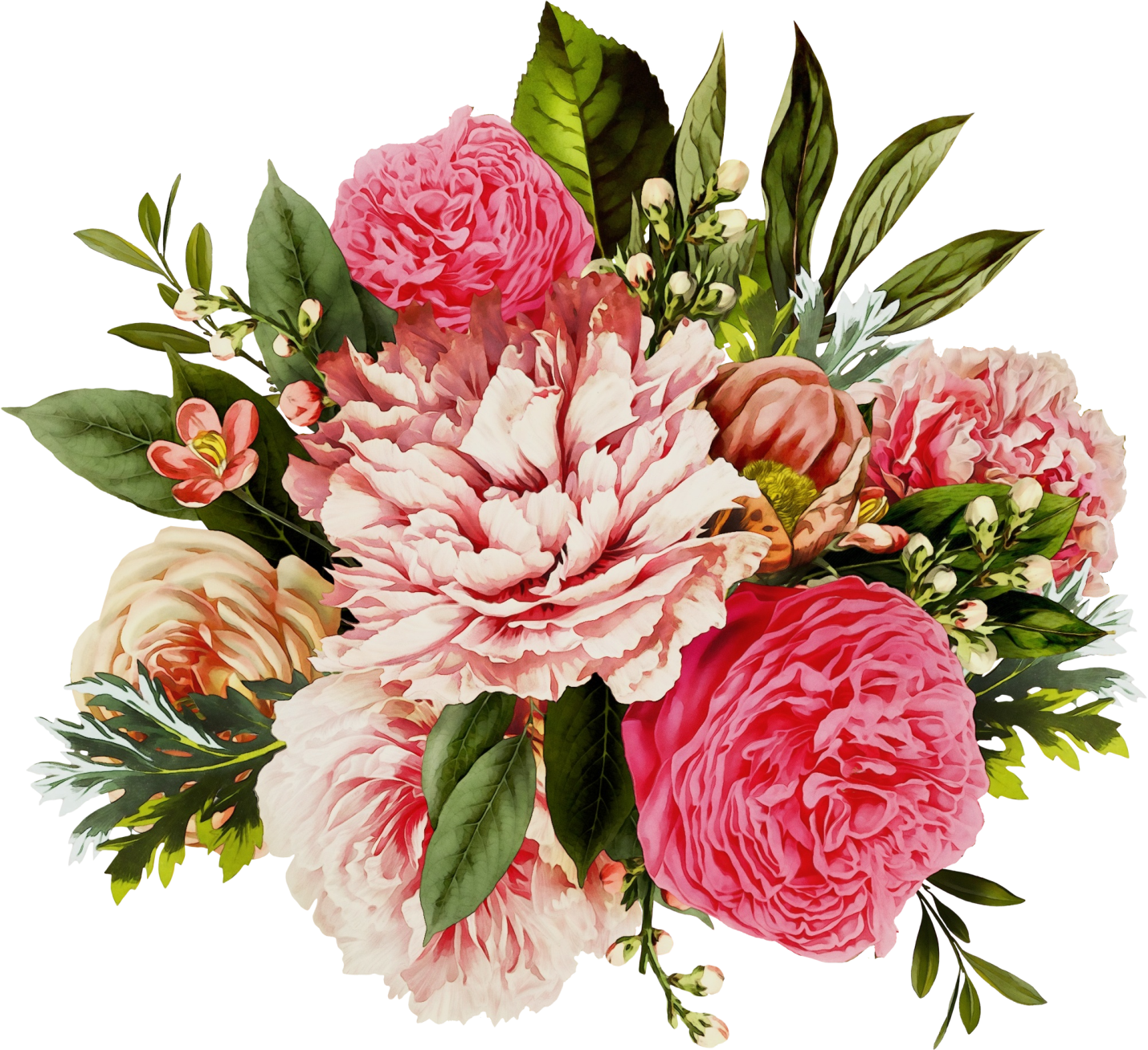 Tổng
kết 
BÀI
học
Chúc quý thầy cô và gia đình
    luôn mạnh khỏe gia đình hạnh phúc 
 chúc các bạn HS chăm ngoan học giỏi
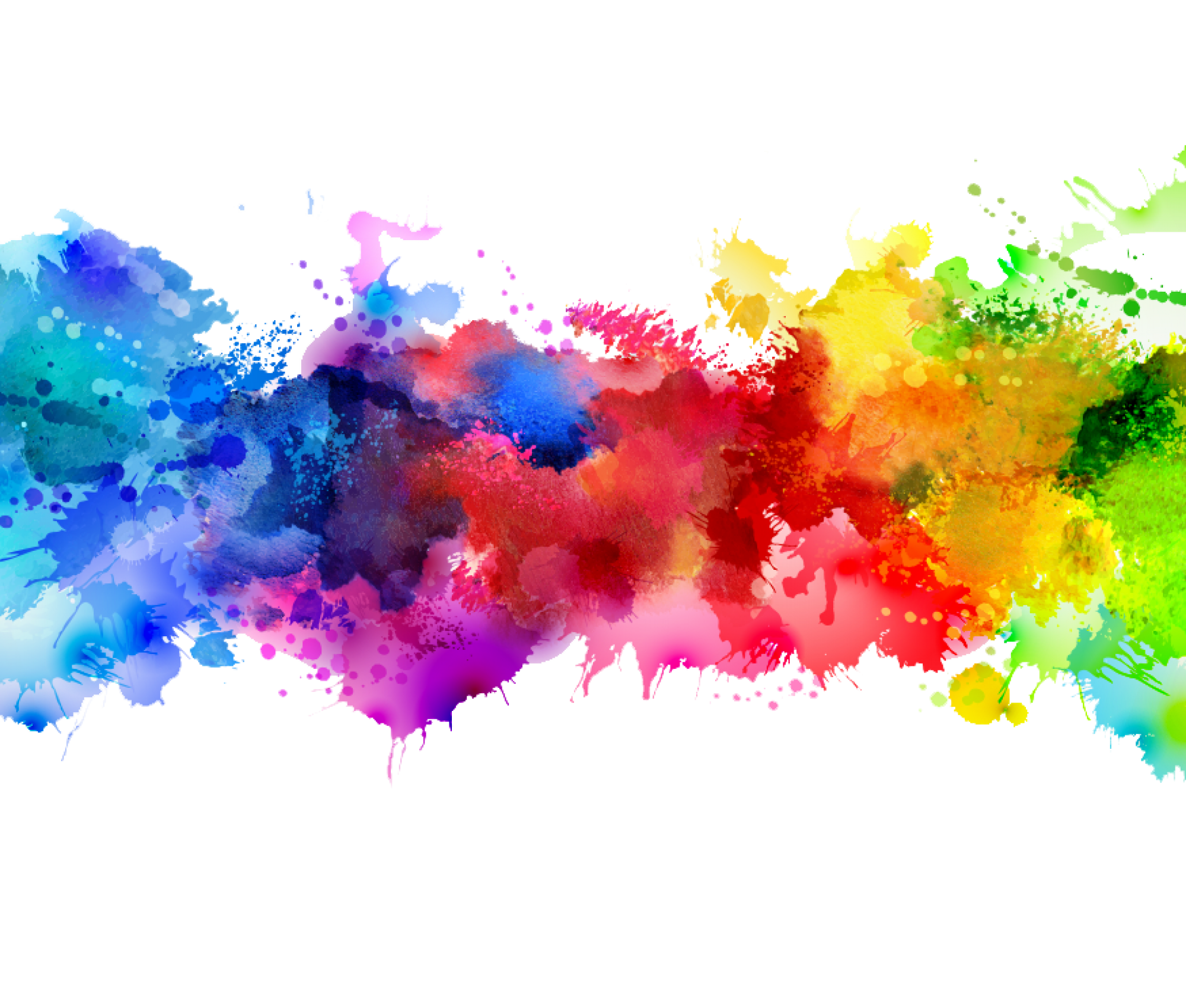